Theatre
in 
Germany
history
First theatres were in the Stone Age
But the development of the theatre began only properly in Greece
The theatre was developed in every time epoch
At that time there was theatre only in that form from operas and classical concerts
Today it exists in many different forms
importance of theatre
Is a part of the culture of the world
shows an insight of different time epochs
offers a variety of entertainment
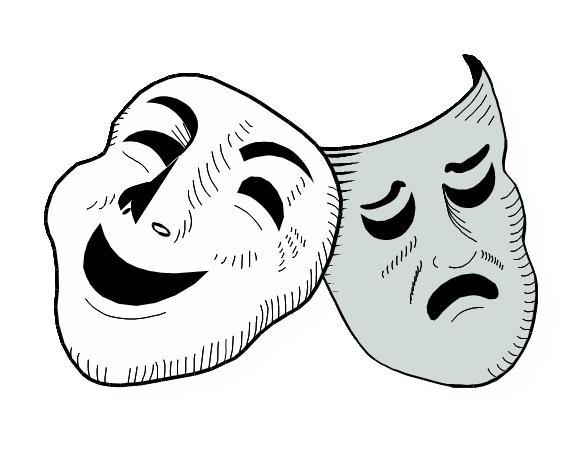 theatre species
language theatre 
music theatre
dance theatre
figure theatre
musicals 
opera/operette
ballet
children theatre
criminal theatre
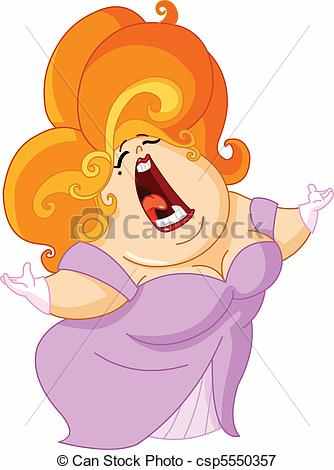 dance theatre
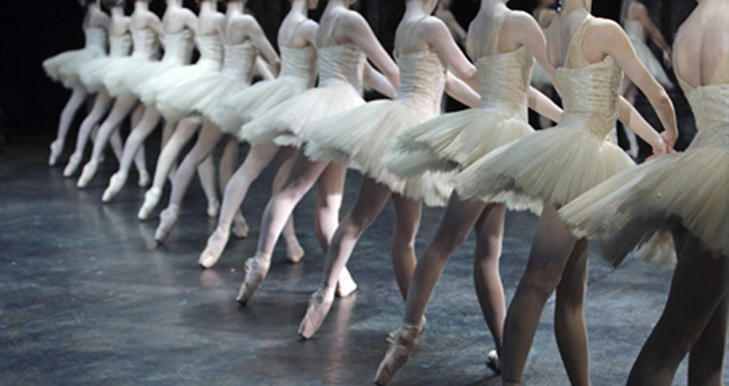 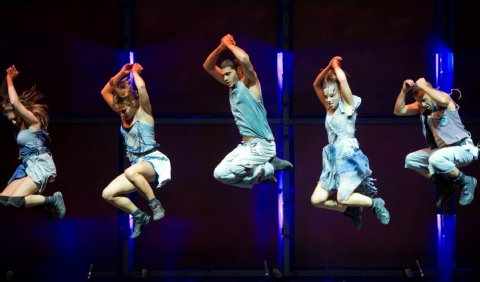 Schwanensee
modern dance
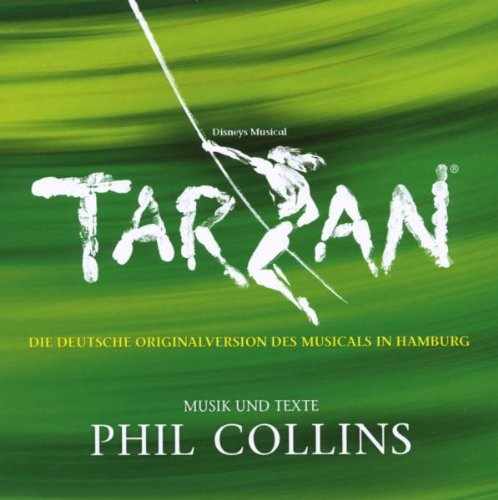 In Germany there are a lot of musicals.
for example:
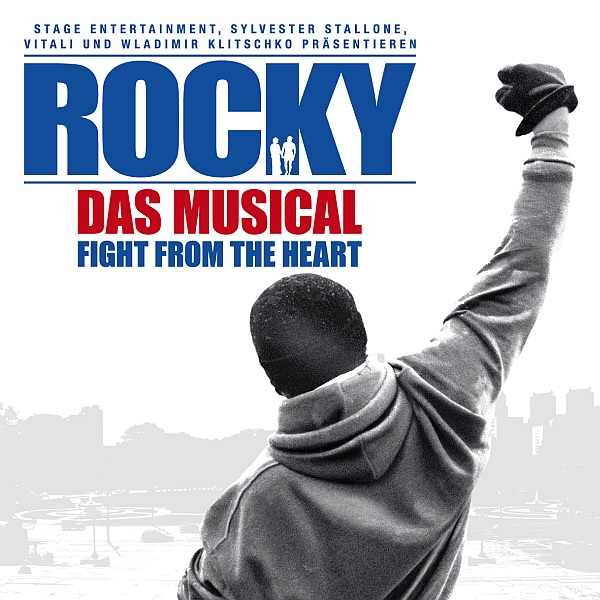 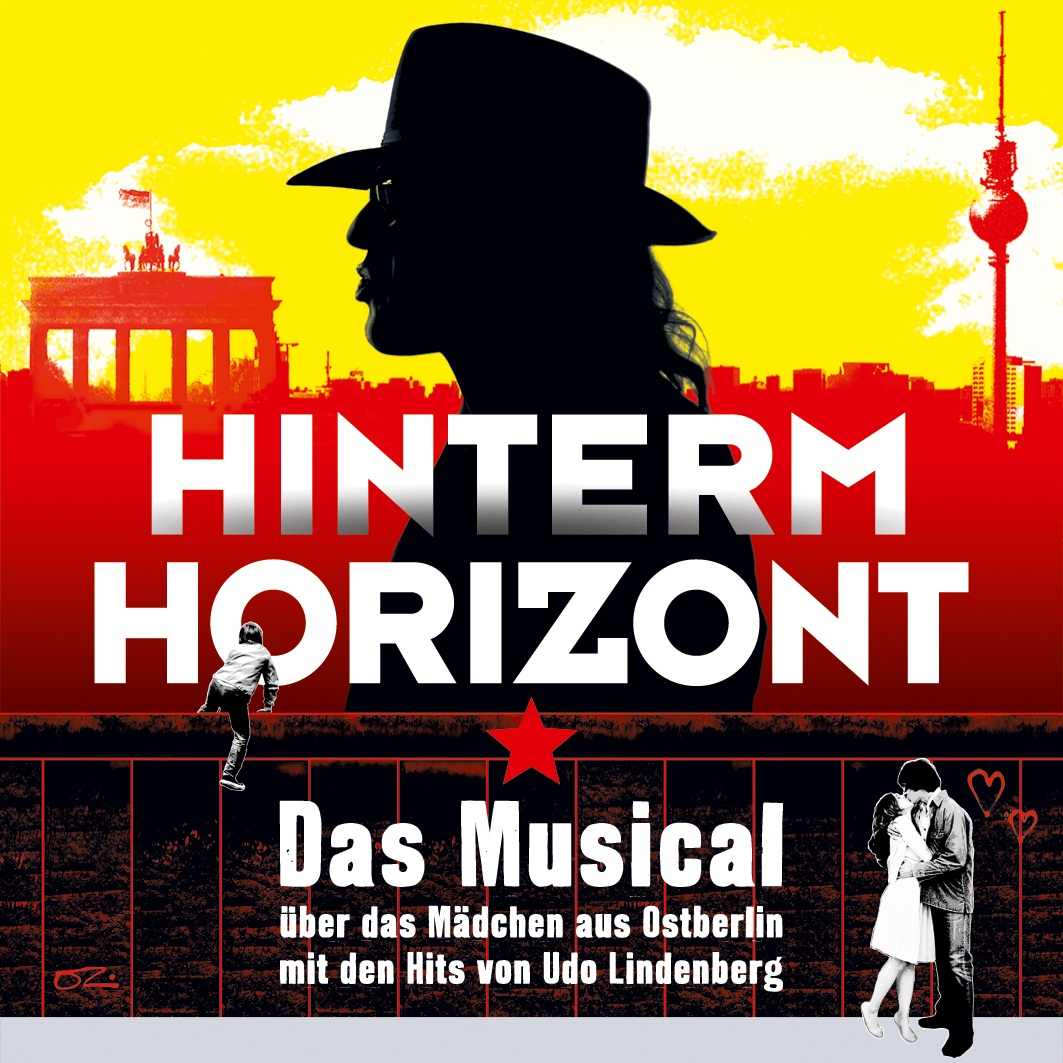 Theatre for young and old
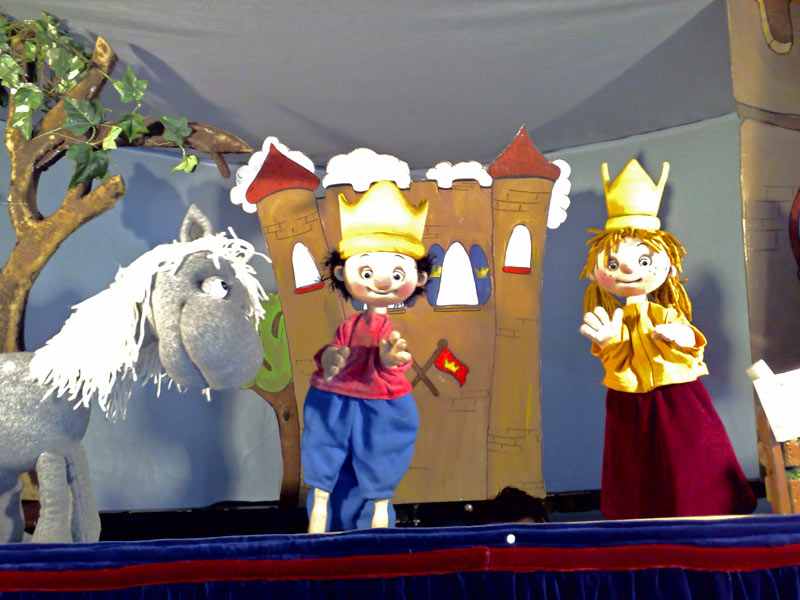 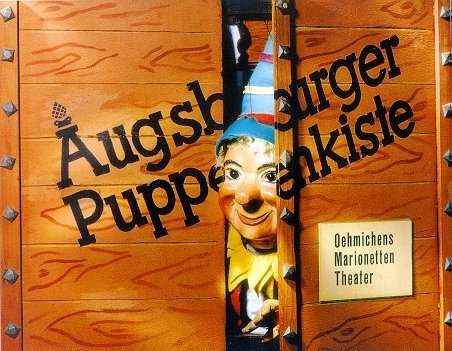 Die Augsburger
Puppenkiste
The little king
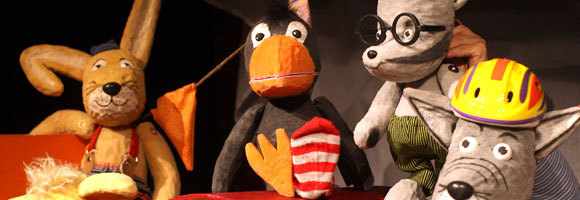 The little raven Socke
Theatre for children
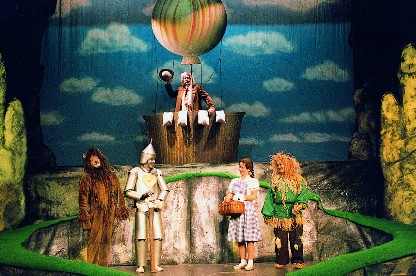 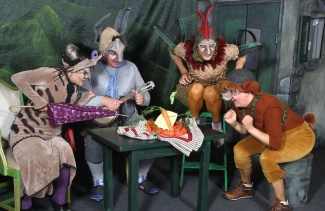 Die Bremer Stadtmusikanten
Town Musicians of Bremen
Der Zauberer von Oz
The Wizard of Oz
theatre serves the entertainment of the people
people use this art as a leisure time activity
the importance of theatre in Germany is not higher or lower as in other parts of the world
is not decided by the country, but it is by the education and the direct environment of a human
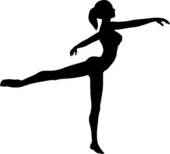 The biggest theatre is in Berlin: “Friedrichstadt Palast”  also suitable for international guests!
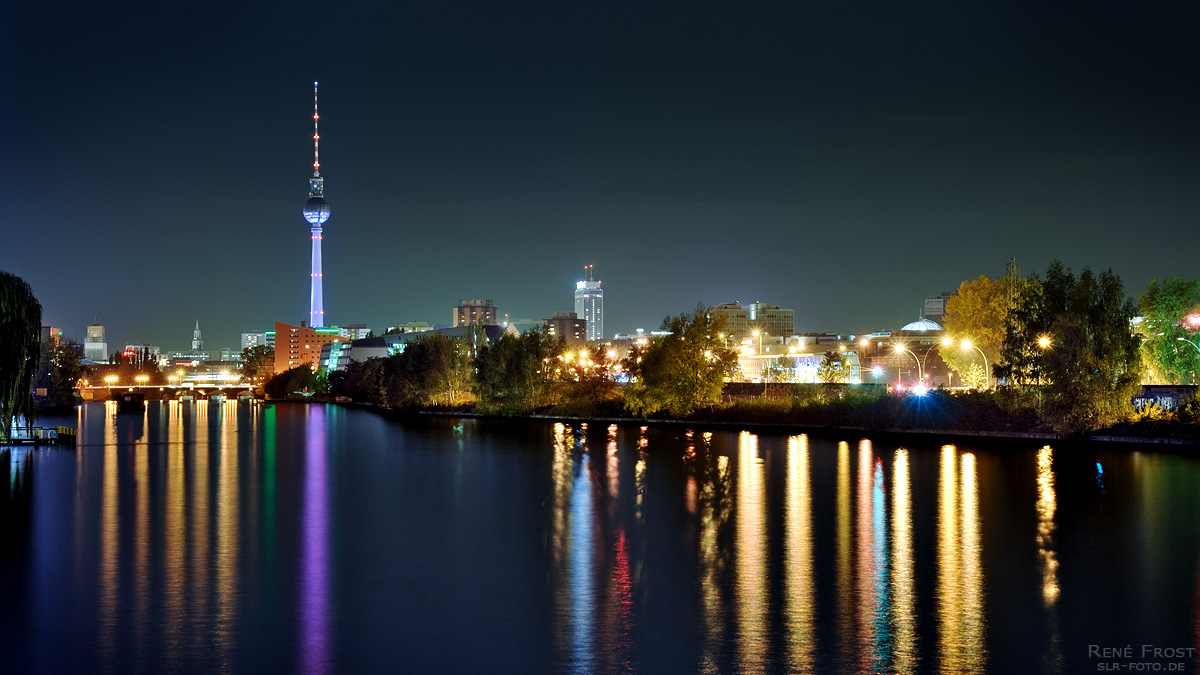 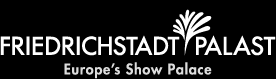 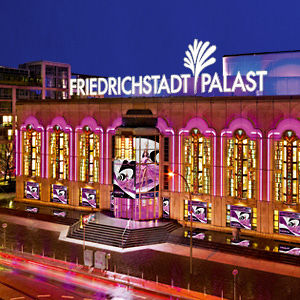 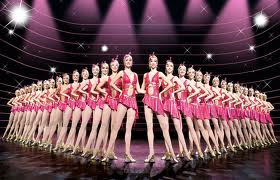 The most important theatres of Berlin
Berliner Ensemble 
 Theater des Westens  
 Deutsches  Theater
 Komische Oper
 Maxim-Gorki-Theater
 Schillertheater
 Theater am Kurfürstendamm
Berliner Ensemble
The Berliner ensemble shows one of the best known stages of the German capital.
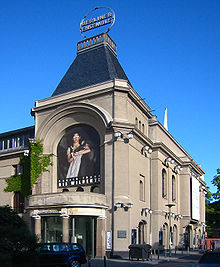 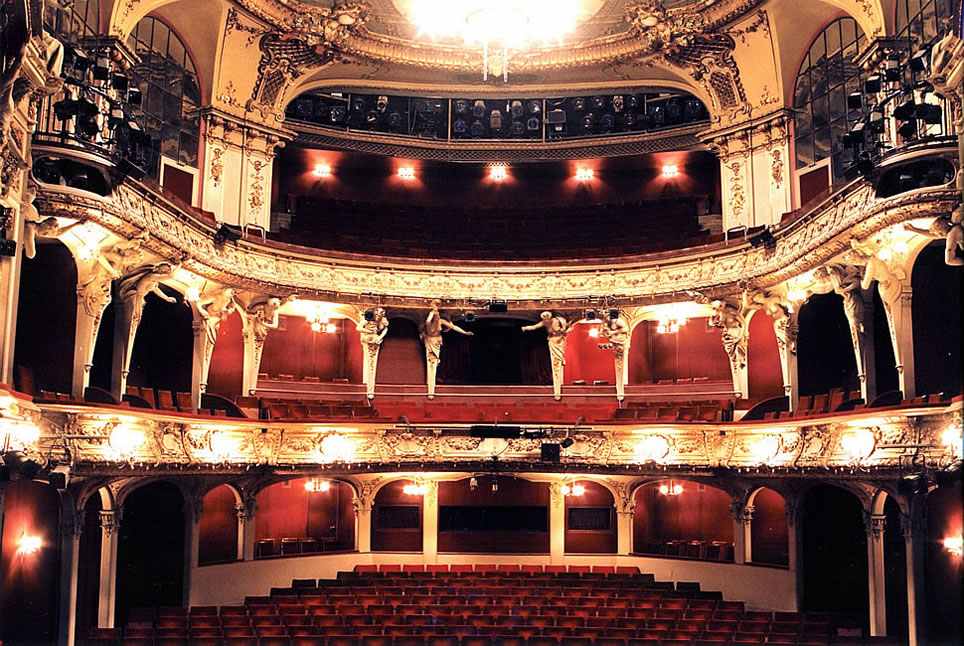 Theater des Westens
(Theatre of the West)
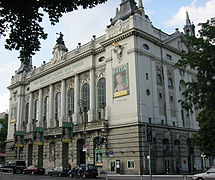 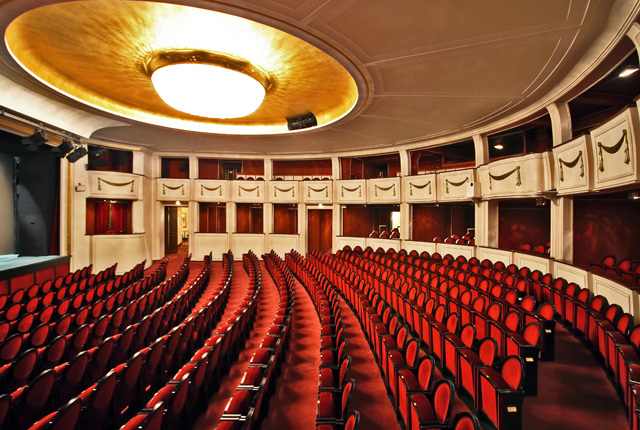 It´s one of the most famous theatres for musicals and operettas in Berlin.
Deutsches  Theater
The Deutsches 
Theater consists of 
two adjoining 
stages that share a 
common, classical 
facade. 
The main 
stage was built in 
1850, originally for 
operettas.
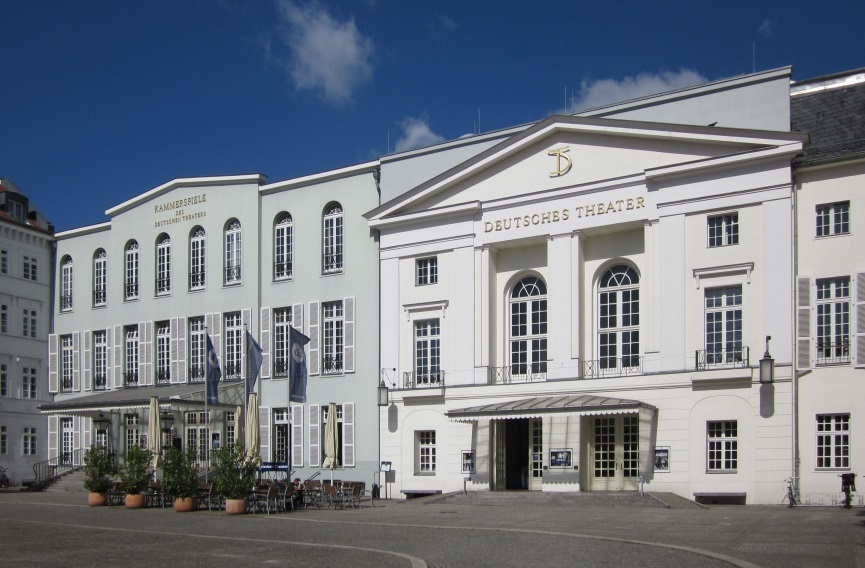 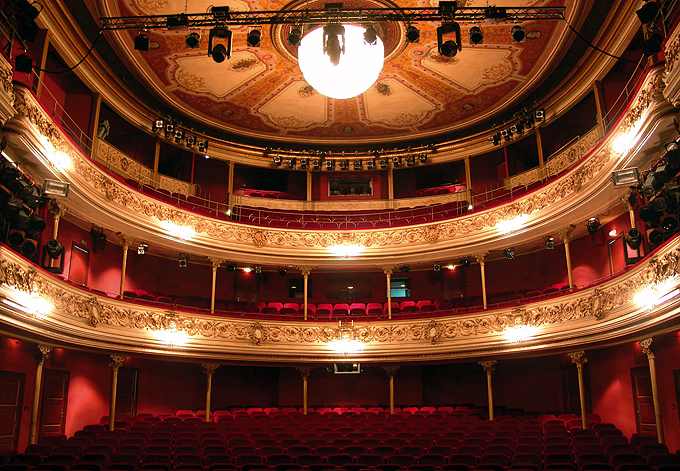 Komische Oper
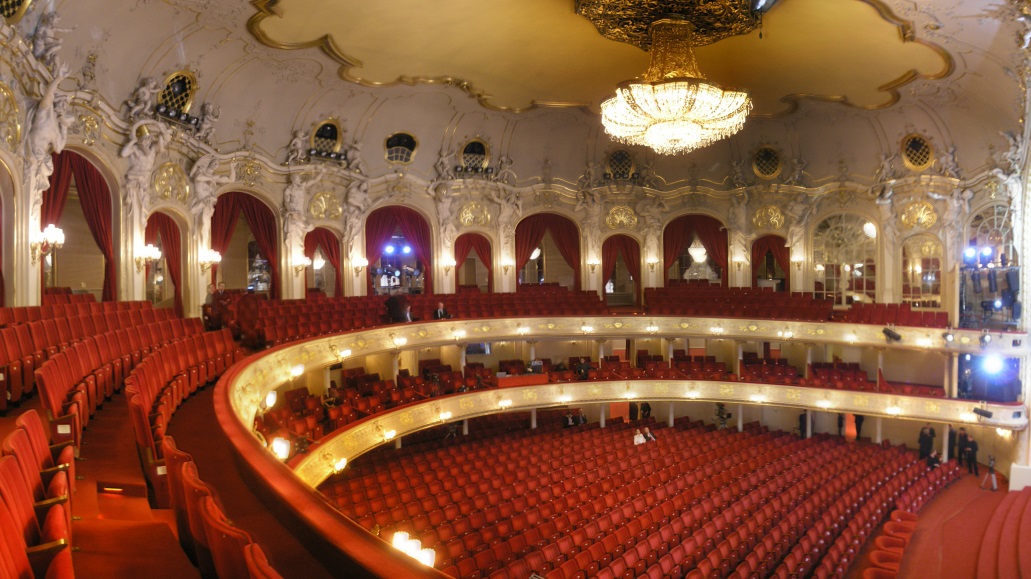 is an opera 
company in 
Berlin which 
specializes in 
German 
language 
productions 
of opera, operetta and musicals.
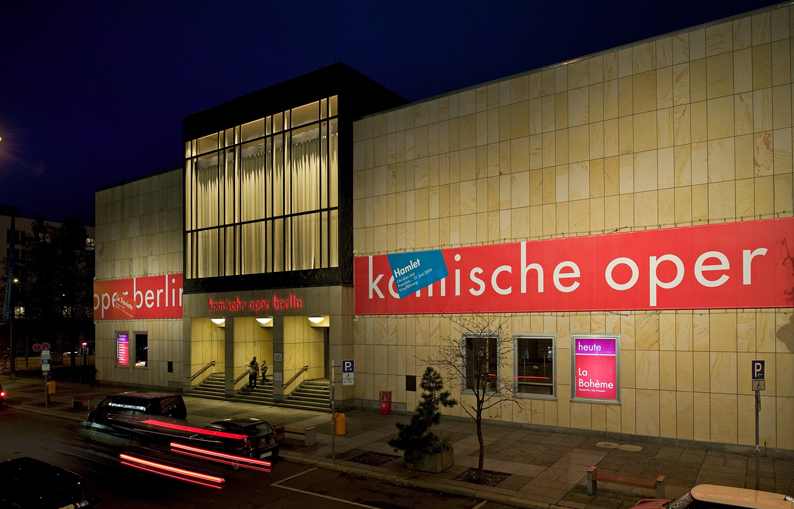 Maxim-Gorki-Theater
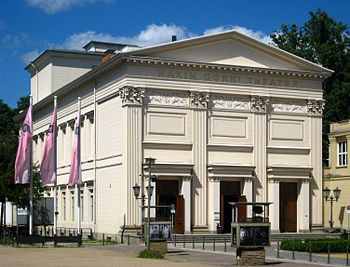 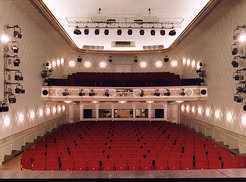 is the smallest in Berlin
 it has 440 seats
Schillertheater
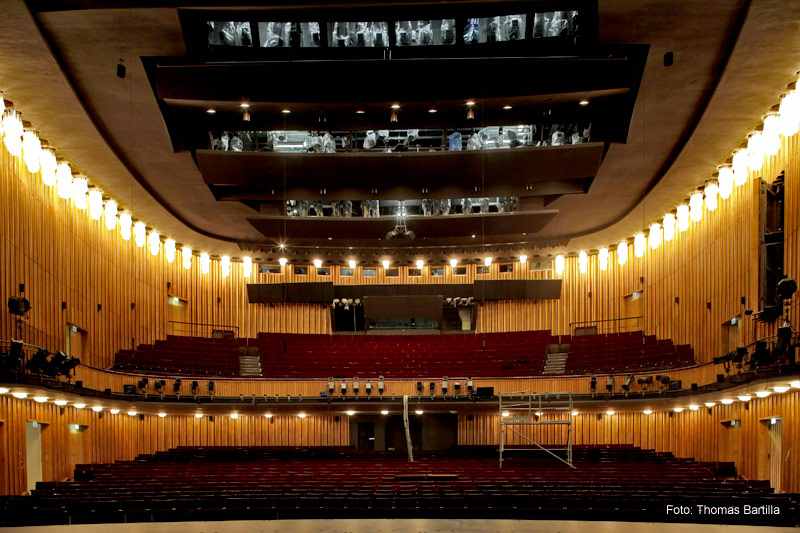 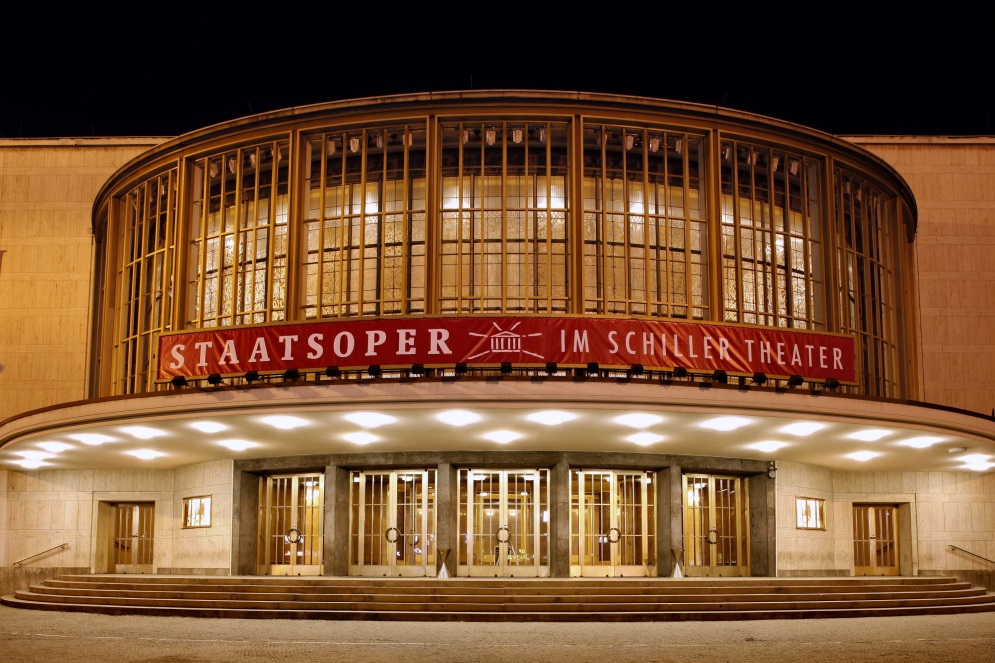 Theater am Kurfürstendamm
it is one of the most famous private theatres in Berlin
 it is located on the famous Kurfürstendamm, shopping and cultural street
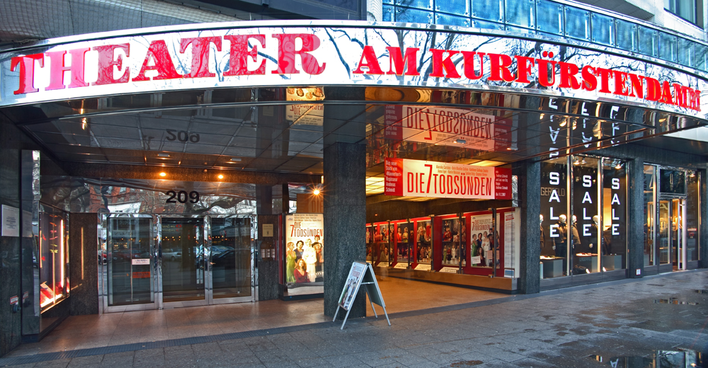 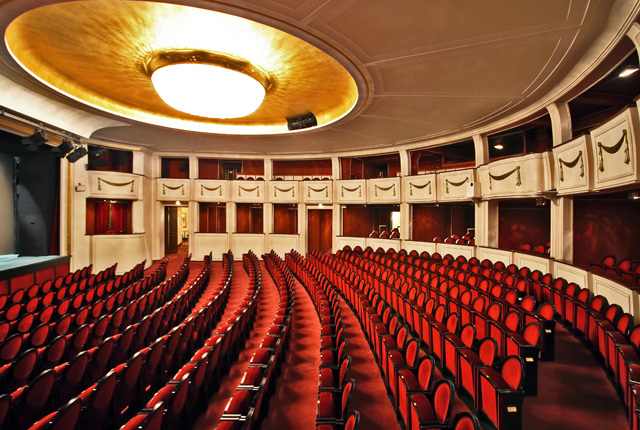 Famous theatre people
Gotthold Ephraim Lessing
Friedrich Schiller
Johann Sebastian Goethe 
Heinrich Heine
Bertholt Brecht
Gotthold Ephraim Lessing
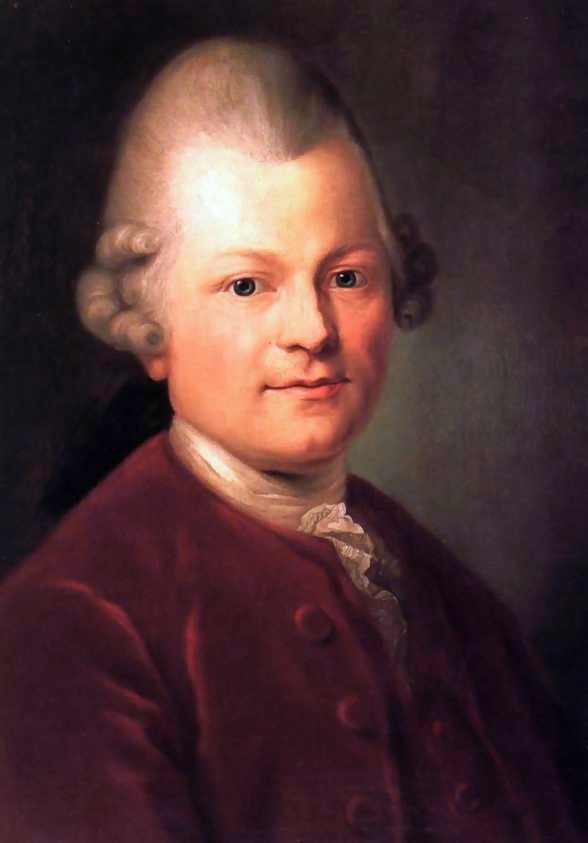 was a German writer, philosopher, dramatist, publicist 
   and art critic,  
his plays and theoretical writings substantially influenced the development of German literature
he is widely considered by theatre historians to be the first dramaturg
Friedrich Schiller
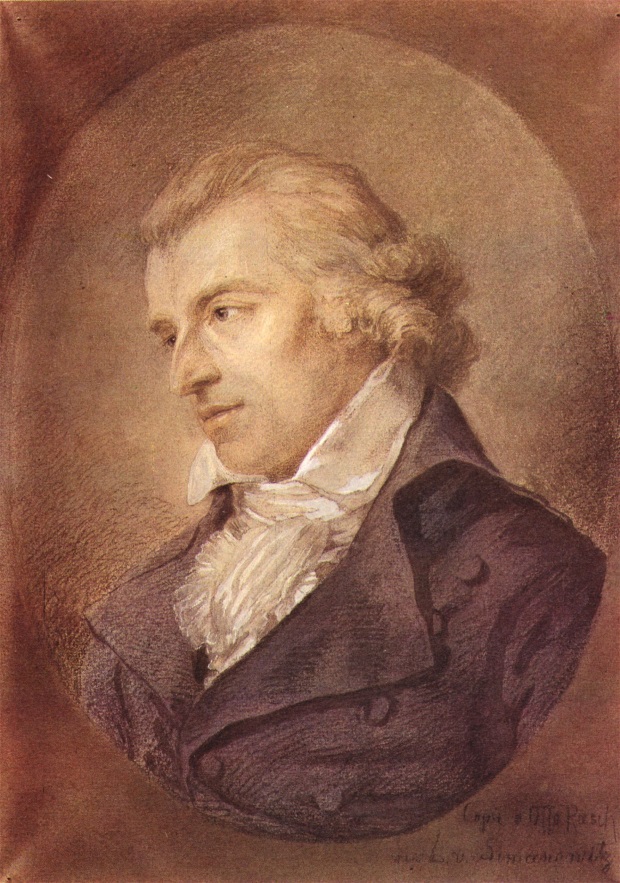 He was a German poet, 
   philosopher,           historian 
Many works are part of the standard repertoire of German theatre
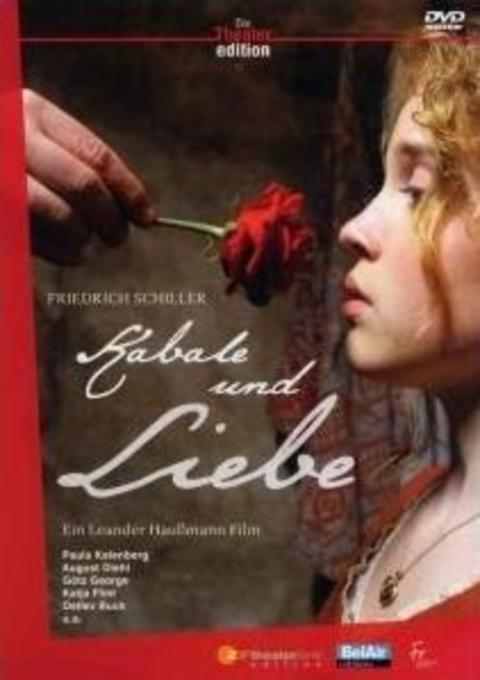 Johann-Wolfgang von Geothe
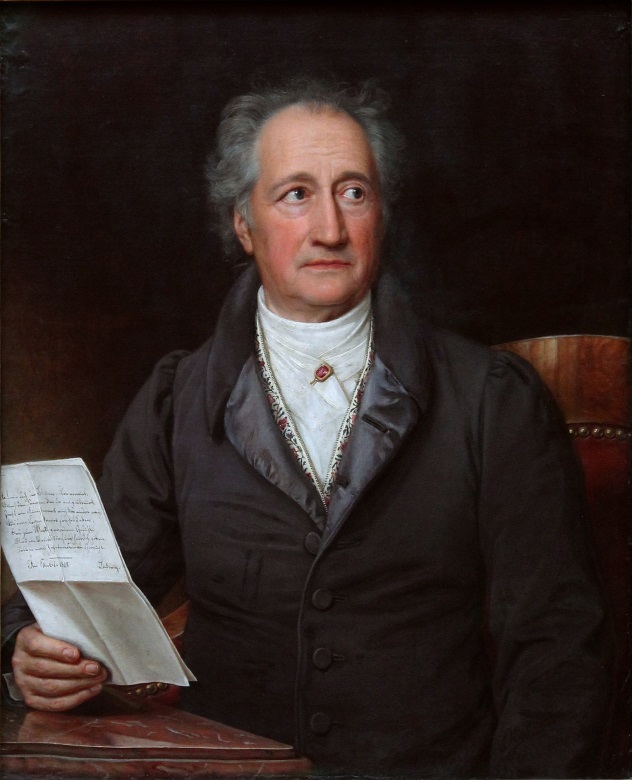 His famous 
theatre piece is
Faust part one 
and part two.
He was a writer 
and poet.
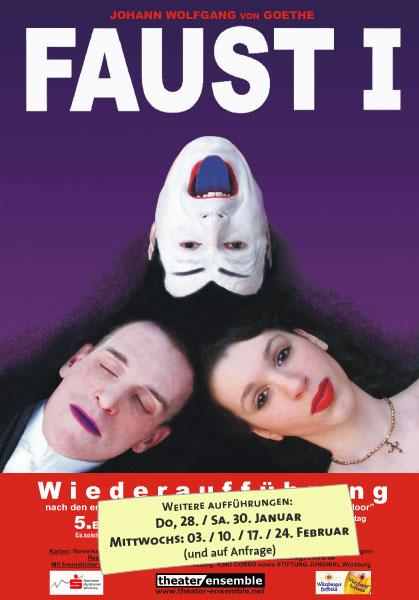 Heinrich Heine
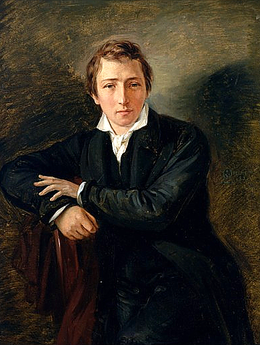 He was one of the most significant German poets of the 19th century. 
He was also a journalist, essayist, and literary critic.
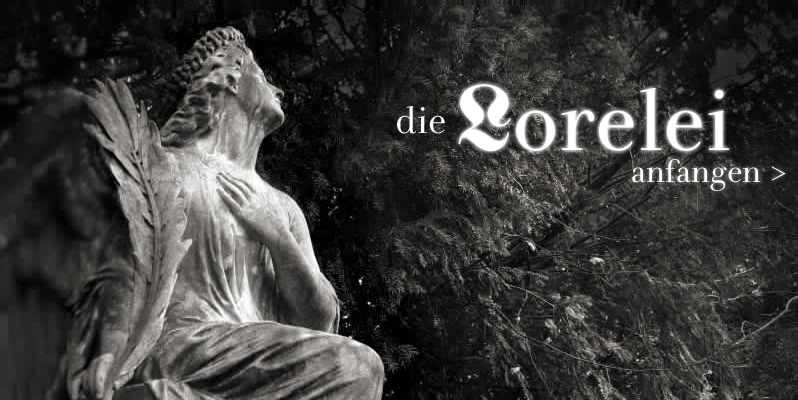 Bertolt Brecht 1898 –1956
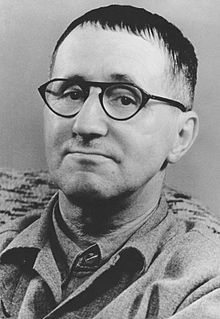 Bertolt Brecht is one of the most
famous people of the theatre
world.
His works are performed worldwide.